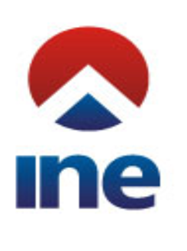 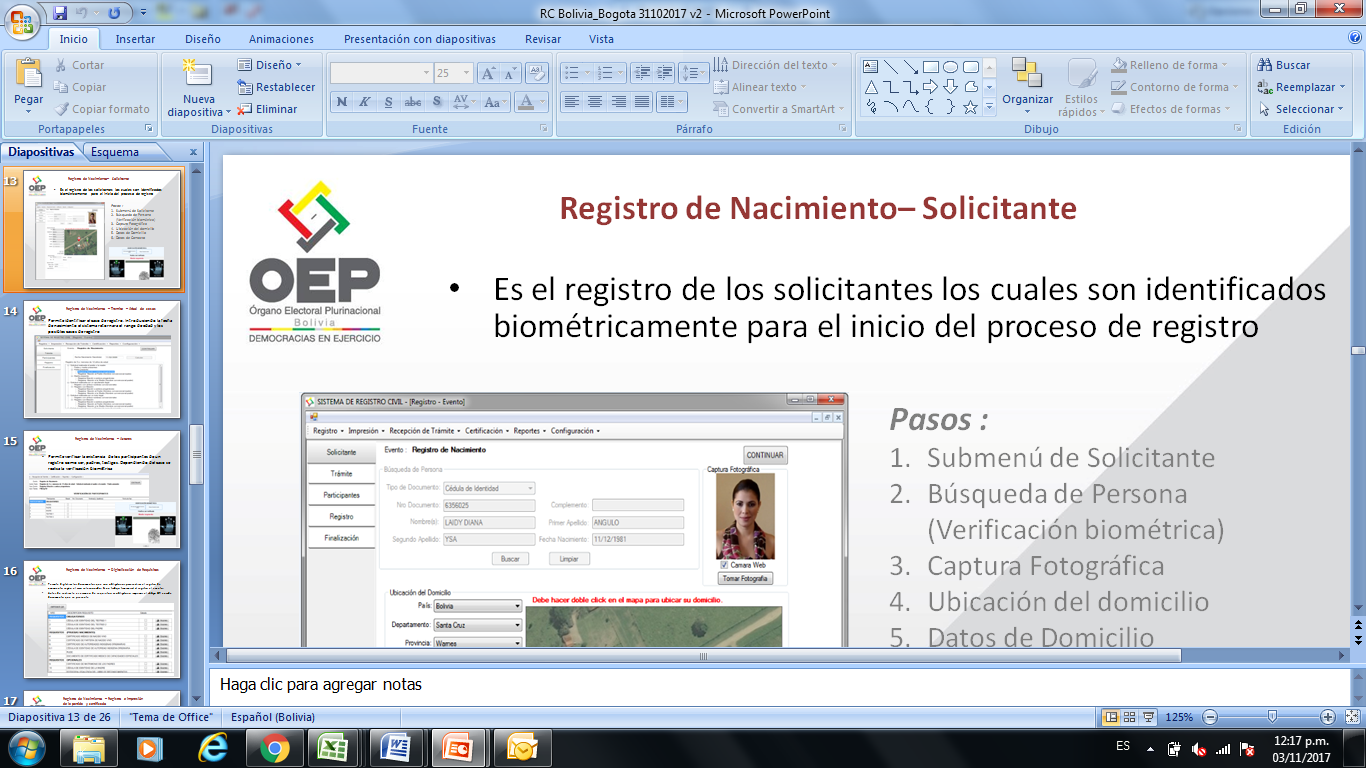 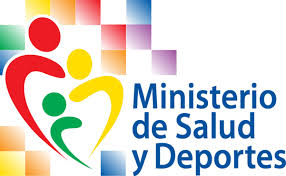 TALLER SOBRE LA OPERACIÓN 
DE LOS SISTEMAS DE 
REGISTRO CIVIL,  ESTADISTICAS  VITALES Y 
GESTION DE LA IDENTIDAD 
PARA PAISES DE SUDAMERICA




ESTADO PLURINACIONAL DE BOLIVIA


Bogotá,  03 de noviembre de 2017
CAMPOS QUE NO SE CONTEMPLAN EN EL CMNV - RC
Según el Manual de Principios y Recomendaciones (página 11) “Cuestiones
y temas que deben incluirse en un sistema de estadísticas vitales”, no se
tienen los siguientes campos específicos principales:
CAMPOS QUE NO SE CONTEMPLAN EN EL CMD - RC
CERTIFICADO MEDICO DE DEFUNCION
CAMPOS QUE NO SE CONTEMPLAN EN EL CMDF - RC
CERTIFICADO DE DEFUNCION FETAL
OBSTACULOS PARA LLEGAR A LA UNIVERSALIDAD - NACIMIENTO
No se tiene acceso al 100% de partos institucionalizados. (S. Salud)
No se llega al 100% de instituciones de salud públicas/privadas (S. Salud)
No todos las instituciones de salud tienen infraestructura o conectividad para el CMNV. (S. Salud)
Se debe impulsar el uso del formato oficial del CMNV (S. Salud)
No existe información digitalizada de Salud (histórica) sobre defunciones.


El sub-registro se presenta en situaciones muy particulares: falta de documentos de la madre, decisión de los hogares de posponer la inscripción, situación particular de cada madre o familia. (RC)
La información sobre las políticas y condiciones de registro continúa siendo importante en la explicación del sub-registro, sobre todo, en el área rural. (RC)
Los hogares aún enfrentan dificultades de traslado y acceso a oficinas de RC.
No se captura el 100% de registros de recién nacidos en centros de salud o maternológicos. (RC)
No depender directamente del factor de  Bonos a favor de madres y estudiantes, se debe promover con incentivos propios. (RC)
OBSTACULOS PARA LLEGAR A LA UNIVERSALIDAD - DEFUNCIONES
Los mismos que nacimientos.

No se tiene informatizada la información histórica. (S. Salud)

Se debe impulsar el uso del formato oficial del CMD (S. Salud)

RC cuenta con bd de defunciones anuales, que no han sido sometidos a análisis por parte de los compiladores de estadísticas en los últimos años.
PROBLEMAS PARA COMPILAR LAS ESTADISTICAS
INE:
No se tiene acceso a fuente primaria (Salud) en formatos bd.

No se tiene acceso a fuente de defunciones (Salud – RC) en bd.

No se tiene (actualmente) líneas de COORDINACIÓN EFECTIVA Y NORMALIZADA con los proveedores de datos primarios.

No se tiene diagnóstico de calidad de las fuentes primarias que requiere el INE (Salud – RC).

Las fuentes deben mejorar sus procesos de captura, registro y control de calidad.

Existen otras entidades productoras que deben integrarse en el proceso (IDIF- Fiscalía, etc. ) 

Se debe fortalecer RR.HH. especializados en el proceso especifico de estadística vital. (Salud)
ESFUERZOS A FUTURO
Salud
Se debe uniformar el uso del sistema SIAHV en centros hospitalarios
Se debe controlar y supervisar los registros que se realicen fuera del sistema.
Fortalecer el equipo encargado de estadísticas vitales en el sector salud.

RC
Se debe concluir el desarrollo e implementación del nuevo sistema en todo el país.
Se debe mantener la política de Campañas en zonas donde radican grupos vulnerables (Rural, PIOC´s, etc.)
Énfasis en la promoción de formas de acceso, gratuidad, etc.
Implementar oficinas registrales en el 100% de municipios y difundir sus servicios y ubicación.

INE
Consolidar la coordinación y acceso a la información de Salud y RC, con resguardo legal y operativo (Comité Permanente).
Concluir el diagnóstico de calidad de fuentes (que está en 3era fase)
Iniciar validación (cobertura, consistencia y calidad)  de BD
Coordinar con otras fuentes (IDIF-Fiscalía) 
Iniciar el proceso de producción de estadísticas vitales.
INTEROPERABILIDAD EN EL REGISTRO DE NACIMIENTOS  EN CENTROS HOSPITALARIOS
SERVICIOS WEB
CONSULTA DATO DE MADRE
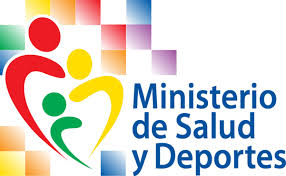 RECIBE DATO DE LA MADRE + NUMERO UNICO RECIEN NACID@
EMITE CMNV CON NUMERO UNICO
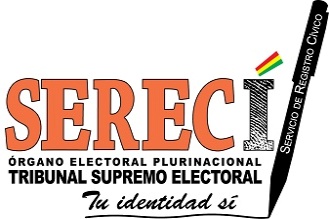 RECIBE DATO CMNV
EMITE CN
CON NUMERO UNICO DE RECIEN NACID@
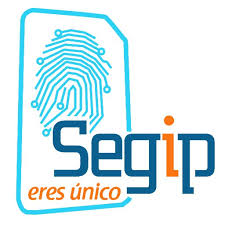 EMITE CEDULA
DE IDENTIDAD, CON NUMERO UNICO
INE
INE
GRACIAS…
Tribunal Supremo Electoral
Dirección  Nacional del SERECI
jose.pardo@oep.org.bo
(591) 75251538
Ministerio de Salud Bolivia
Dirección  Nacional de Información en Salud 
maxenri7@hotmail.com
(591) 71153116
Instituto Nacional de Estadística
mpaton@ine.gob.bo
(591) 72511935